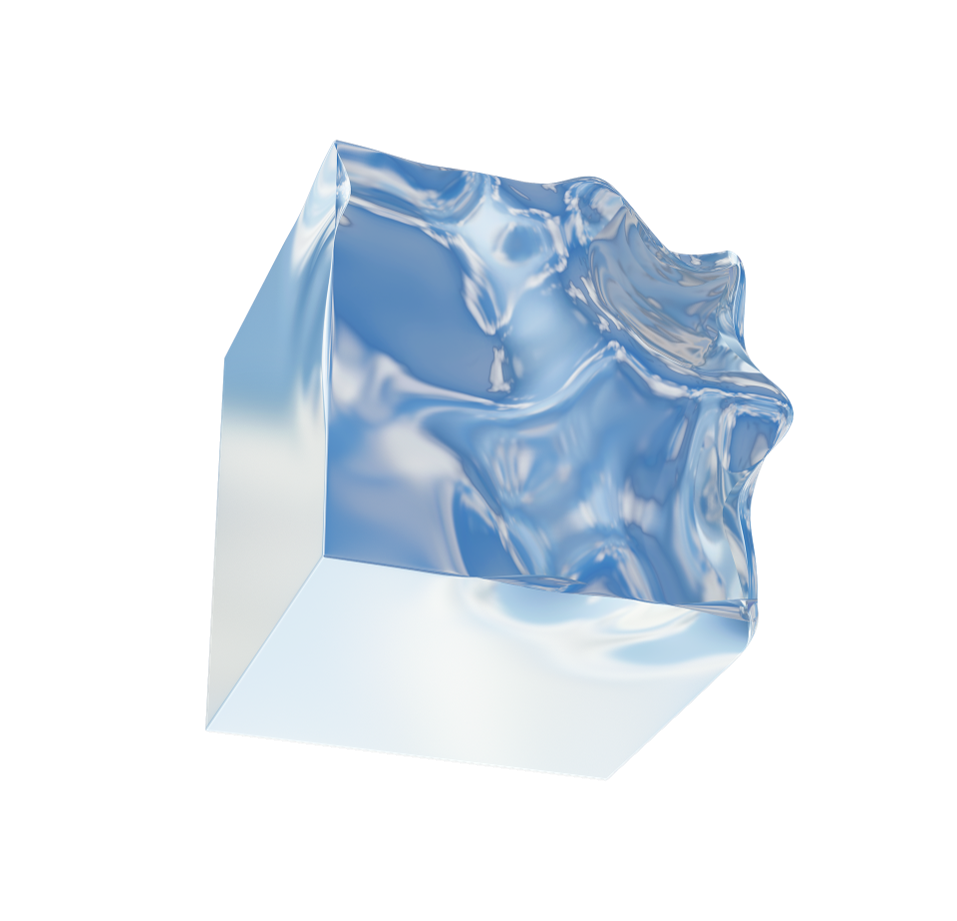 Johannes Kaska
Das Archiv in der Verwaltung
Die Akten- und Skartierungsordnung der Stadt Linz
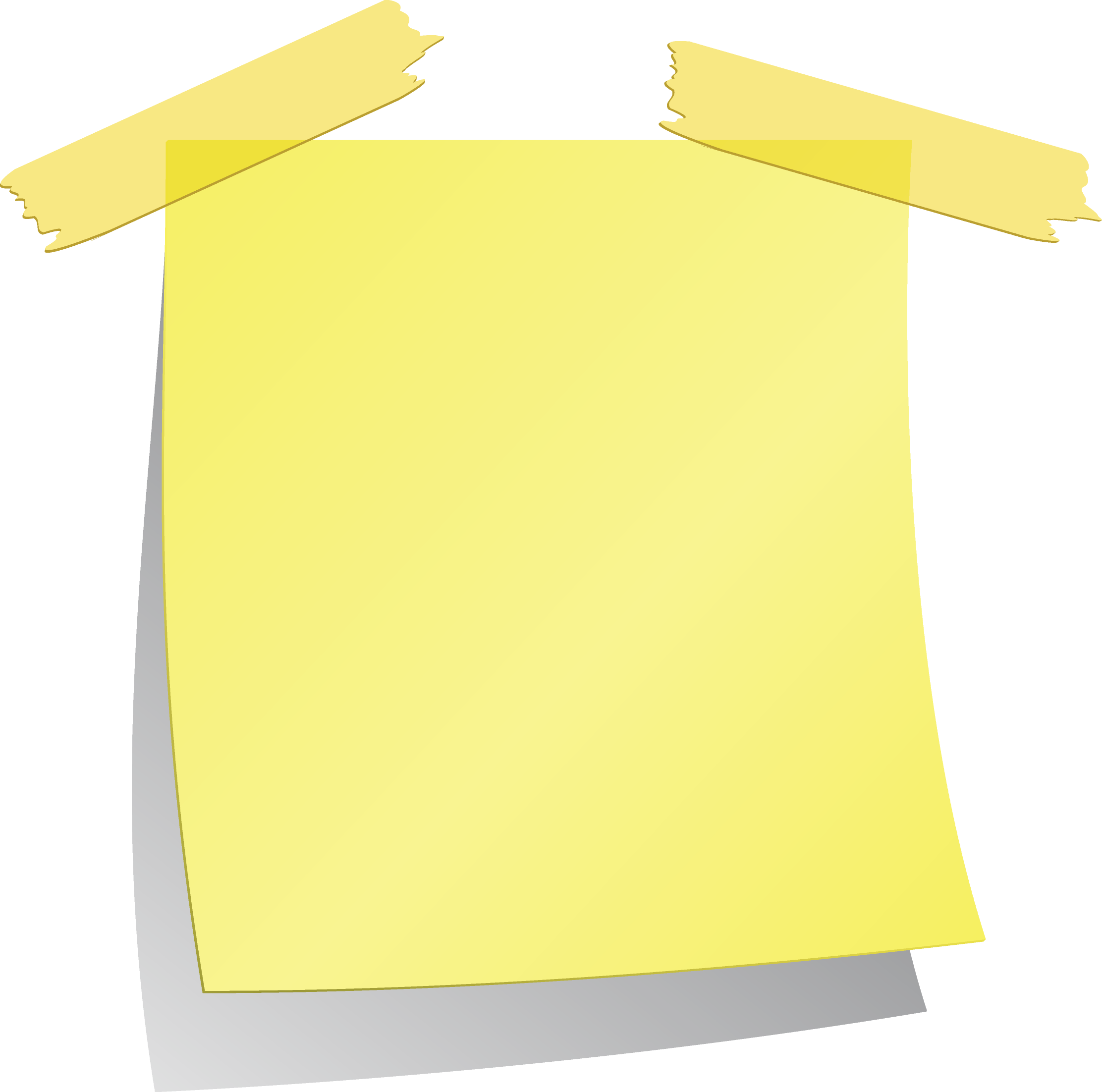 + das 
Fristen- und 
Bewertungs-verzeichnis
Archiv der Stadt Linz
Akten- und Skartierungsordnung der Stadt Linz
Archiv der
Stadt Linz
[Speaker Notes: Ausgangspunkt war eine Prüfung der Stadt durch den Bundesrechnungshof, die 2017 begann und deren Abschlussbericht 2019 vorlag. Bei der Prüfung wurde dann gefragt wurde nach welchen Kriterien die Stadt eigentlich skartiert.]
Ziele
Steigerung der Verwaltungstransparenz

Beitrag zu datenschutzkonformem Handeln

Schaffung eines einheitlichen Rahmens für Archivübergabe/Skartierung
Archiv der
Stadt Linz
Geltungsbereich
magistratsweit

Unternehmungen nach StL 1992, soweit keine Sonderregelungen im Organisationsstatut

ab dem 01.01.2020 neu anfallende Geschäftsfälle

keine Anwendung auf bereits laufende Geschäftsfälle
Archiv der
Stadt Linz
Lebenszyklus eines Geschäftsfalls
Anlegung
operative Bearbeitung
Abschluss der Bearbeitung
Aufbewahrung nach Abschluss der Bearbeitung
wie lange? 
wo?
Archivierung oder Skartierung
Archiv der
Stadt Linz
Definition „Geschäftsfall“
„Jedes im Bereich des Magistrates auftretende Ereignis, das zuständigkeitsgemäß zu einem nach innen oder nach außen gerichteten Verwaltungshandeln führt.“
Archiv der
Stadt Linz
Definition „Akt“
„geordnete Zusammenfassung von physisch verkörperten oder digital gespeicherten Informationen, die in der Regel einen einzelnen Geschäftsfall betreffen, und die unter einem einheitlichen Ordnungskriterium geführt werden.“ 

Grundsatz: für jeden Geschäftsfall muss ein Akt angelegt werden
Archiv der
Stadt Linz
[Speaker Notes: Einfache Geschäftsfälle (5.2.)
Keine Aktanlegung erforderlich, Voraussetzungen:
Unmittelbare Erledigung
Auffindbarkeit und Zuordnenbarkeit zu Geschäftsfall gesichert
Einhaltung Aufbewahrungsfristen
Sichere Archivierung/Vernichtung nach Ablauf der Aufbewahrungsfrist
Beispiele
Einfache Anfragen per E-Mail
Einfache magistratsinterne Aufträge
Einfach gelagerte Beschwerden in Privatwirtschaftsverwaltung]
Je Geschäftsfall ein Akt
Übersichtlichkeit/Transparenz
Vereinfachung datenschutzkonformen Handelns
DSGVO verlangt Rechtsgrund für jede Verarbeitung personenbezogener Daten
Jede Speicherung und Aufbewahrung von Datensätzen mit personenbezogenen Daten muss gerechtfertigt sein
Löschung des Datensatzes, sobald Rechtsgrund für Speicherung entfällt
Archiv der
Stadt Linz
[Speaker Notes: Hohe Anforderungen! Unsystematische Speicherung entlastet im Rahmen der DSGVO grds nicht!]
Anlegung eines Geschäftsfalls
Zusammenfassung von Datensätzen mit gleichem Anlass für Verarbeitung = idR gleiche Löschungsfristen
Zusammenfassung in „Akt“ erleichtert Beachtung der Löschungsanforderungen der DSGVO
Voraussetzung: hinreichend enger thematischer Zusammenhang („Geschäftsfall“)
ermöglicht idR einheitliche Speicherfrist für alle im Akt enthaltenen Datensätze
Festlegung von Speicherfristen pro Sachgebiet/Produkt/Leistung (Fristen- und Bewertungsverzeichnis) und Zuordnung des Aktes/Geschäftsfalls erleichtert Festlegung der Speicherfrist für konkreten Geschäftsfall
Archiv der
Stadt Linz
[Speaker Notes: Hohe Anforderungen! Unsystematische Speicherung entlastet im Rahmen der DSGVO grds nicht!]
Bearbeitung eines Geschäftsfalls
keine Vorgaben für eigentliche Aktenbearbeitung
Abschluss der Bearbeitung = Beginn der Aufbewahrungsfrist
Aufbewahrung des Aktes nach Abschluss:
physisch: idR im Geschäftsbereich
elektronisch: Zugriffsrechte bleiben erhalten
hybrid
Archiv der
Stadt Linz
[Speaker Notes: Hohe Anforderungen! Unsystematische Speicherung entlastet im Rahmen der DSGVO grds nicht!]
Übergabe an das Archiv
Bewertung obliegt Archiv
Übergabeprozess
Grundsatz: Vollständige Übergabe
Physisches Schrift- und Dokumentationsgut: tatsächliche Aushändigung
Elektronisches Schrift- und Dokumentationsgut: Verschaffung der erforderlichen Zugriffsmöglichkeiten (soweit technisch möglich); vollständiger Verlust der Zugriffsmöglichkeit des Geschäftsbereiches
Fachanwendungen: ebenso (Ausnahme: Zuständigkeit für Löschung liegt bei anderen Rechtsträgern)
Übergabeprotokoll
Übergebene (archivierte) und skartierte Akten
Archiv der
Stadt Linz
[Speaker Notes: Hohe Anforderungen! Unsystematische Speicherung entlastet im Rahmen der DSGVO grds nicht!]
Übergabe an das Archiv
Bestimmtes „Schrift- und Dokumentationsgut“ schon bei Anfallen unmittelbar im Original zu übergeben (jeweils mit Begleitunterlagen)
Archivwürdige Urkunden über Rechtsgeschäfte 
GR- und StS-Protokolle
Protokolle sonstiger Gremien
Im Übrigen: ehestmöglich anbieten, „sobald nicht oder nur noch vereinzelt benötigt“
Individuelle Bewertung der Archivwürdigkeit durch Archiv
Entfällt, wenn bereits Vorabbewertung in Fristen- und Bewertungsverzeichnis
Archiv der
Stadt Linz
[Speaker Notes: Hohe Anforderungen! Unsystematische Speicherung entlastet im Rahmen der DSGVO grds nicht!]
Skartierung
nach Ablauf der Aufbewahrungsfrist
nur, wenn Archivbewertung auf „nicht archivwürdig“ lautet
vollständige Vernichtung
Schutz vor Zugriff Unbefugter
Archiv der
Stadt Linz
[Speaker Notes: Hohe Anforderungen! Unsystematische Speicherung entlastet im Rahmen der DSGVO grds nicht!]
Fristen- und Bewertungsverzeichnis
Archiv der
Stadt Linz
Fristen- und Bewertungsverzeichnis (FBV)
Jeder Geschäftsbereich erstellt ein Fristen- und Bewertungsverzeichnis (FBV). Das FBV ist eine geordnete Aufstellung, die in einer für Dritte nachvollziehbaren Weise Angaben macht über:
die Tätigkeitsbereiche des Geschäftsbereichs
die für einen einzelnen Tätigkeitsbereich jeweils anzuwendende Aufbewahrungsfrist sowie die für die Fristbestimmung ausschlaggebenden Gesichtspunkte
die vom Archiv der Stadt Linz einzutragende Bewertungsentscheidung im Hinblick auf zugehöriges Schrift- und Dokumentationsgut 
sowie den regulären Aufbewahrungs- bzw Speicherort der geschäftsfallrelevanten Informationen des jeweiligen Tätigkeitsbereiches
Archiv der
Stadt Linz
Ziele
Praktische Umsetzung der Akten- und Skartierungsordnung
Gesetzeskonforme Aufbewahrungsfristen
Übersicht über Lager- und Speicherorte der Akten
Übersicht über alle vorhandenen Produkte bzw. ELAK-Sachgebiete aller Abteilungen
Verringerung des Bewertungsaufwandes für das Archiv
Archiv der
Stadt Linz
Inhalt
Abteilung
Art: Produktkatalog (=analog), ELAK, Fachanwendung
Tätigkeitsbereich: Beschreibung des Inhalts, Name des ELAK-Sachgebiets
Aufbewahrungsfrist: Frist, während der die Abteilung nach Abschluss der Akten direkten Zugriff auf die Akten hat
Begründung für Aufbewahrungsfrist: Gesetzliche Fristen, praktische Erwägungen
Archiv der
Stadt Linz
Inhalt
Vorschlag für Archivbewertung: Bewertung aus Sicht der Abteilung
Bewertung durch Archiv: endgültige Bewertung
Aufbewahrungsort: analoger Aufbewahrungsort, Datenbank/Fachanwendung, Netzwerklaufwerk, ELAK
Grundzahl Sachgebiet: sofern ELAK
Archiv der
Stadt Linz
Archiv der
Stadt Linz
Herausforderungen
Umfasst den gesamten Magistrat
Mitarbeit der Abteilungen unerlässlich
Aufwand für Abteilungen, aber direkter Nutzen fürs Archiv
Vermittlung des Konzepts eines FBVs
Vollständigkeit der Einträge durch Abteilungen schwierig zu überprüfen
„Trennungsschmerz“ bei Abteilungen
Evidenthaltung des Verzeichnisses
Archiv der
Stadt Linz
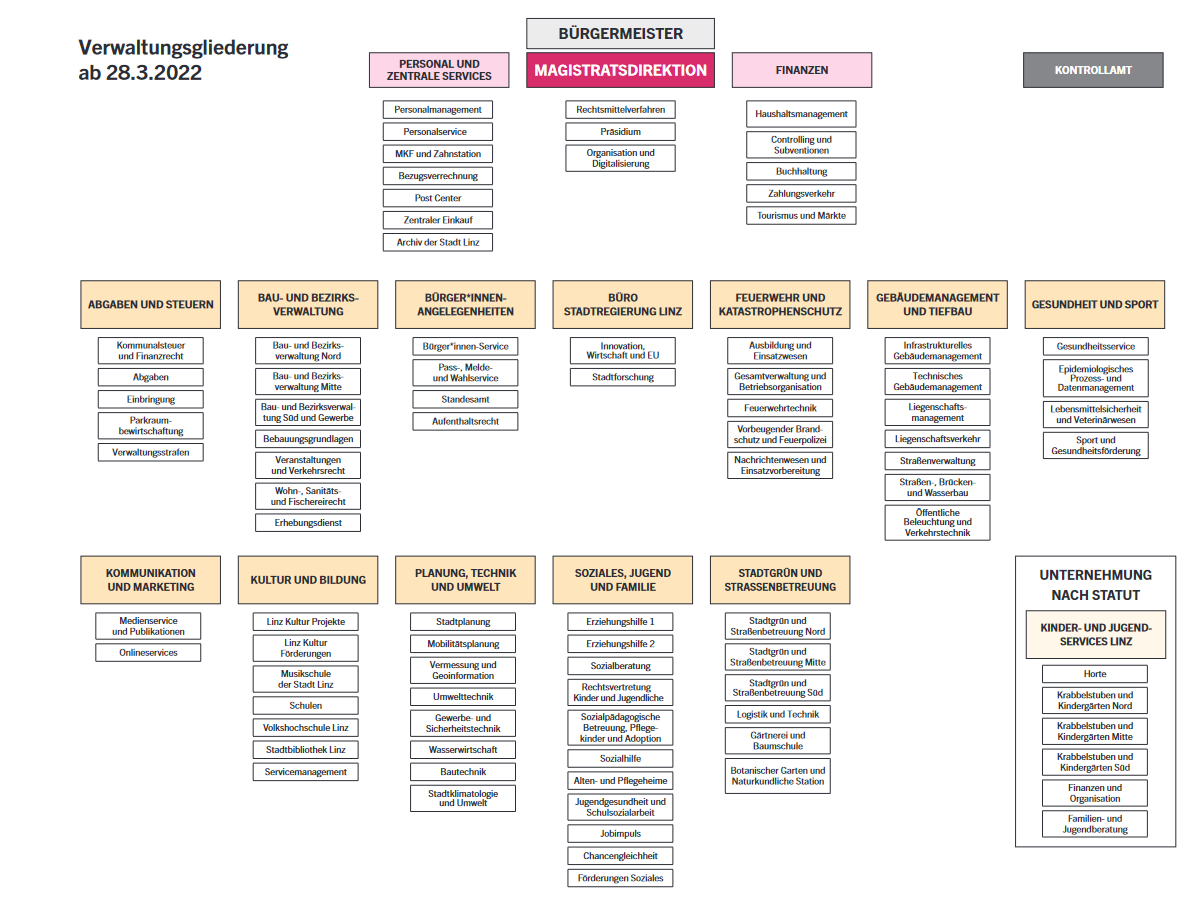 Archiv der
Stadt Linz
Lösungsansätze
FBV als offizielles Magistratsprojekt / Sicherung der Unterstützung der obersten Magistratsstellen
Definierung von Verantwortlichen für das FBV für jede Abteilung
Erarbeitung von Anleitungen und Ausfüllhilfen
Information über Bereitstellung von archivierten Unterlagen
Direkte Treffen mit den Verantwortlichen für Erklärungen/Klärungen
Gegenkontrolle der Einträge mit der Geschäftsverteilung
Einbindung des Archivs in jede Änderung jedes neu erstellten Sachgebiets von Beginn an
Archiv der
Stadt Linz
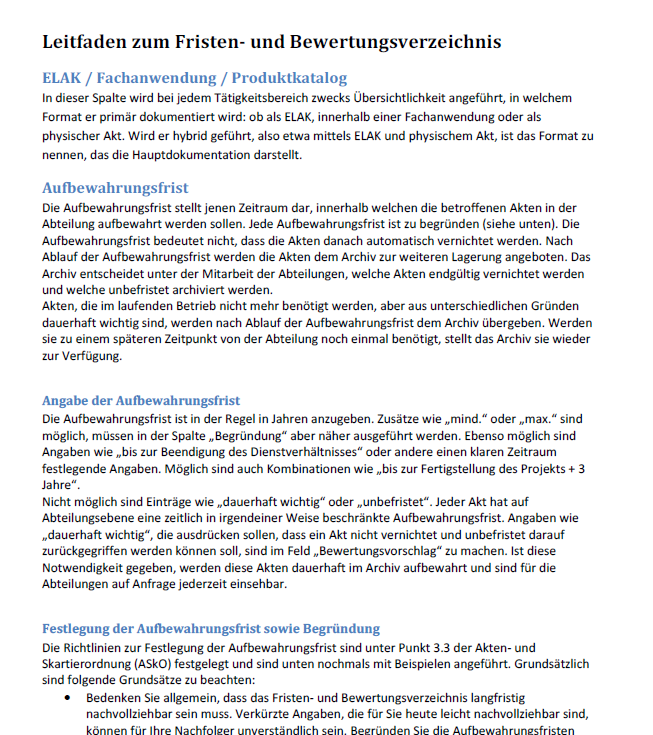 Archiv der
Stadt Linz
Archiv der
Stadt Linz
Archiv der
Stadt Linz
Praktischer Nutzen für das Archiv
Dokumentation des in jeder Abteilung anfallenden Aktenguts
Bezugsobjekt bei/bezüglich Übernahmen
Übersicht welche Bestände vorhanden sind/welche (nicht) übergeben wurden
Bewertungsentscheidung mehrheitlich bereits erledigt
Abteilungen wissen nun auch selbst, wann Bestände übergeben/skartiert werden sollten
(Gewisse) Bewusstseinsbildung in Abteilungen für Archivierung, Fristen etc.
Etablierung der Rolle des Archivs im Aktenlauf
Archiv der
Stadt Linz
Ausblick
Zunehmende Umstellung auf ELAK
Vordefinierte Fristen schon bei Anlage jedes elektronischen Aktes
Zunehmende Automatisierung der „Übergabe“ und Skartierung
Konfliktpotential durch Kontrollverlust der Abteilungen?
Archiv der
Stadt Linz
Danke für Ihre Aufmerksamkeit
Archiv der
Stadt Linz